ENERGY MODELLING PLATFORM – AFRICA | 2023
Analyze energy demand to meet Benin's energy needs by 2055
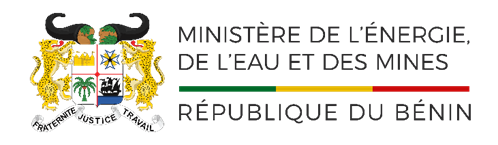 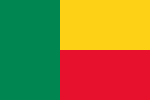 Author(s) : ADJAHOUNZO Yaovi Olivier & KPATINKPO Coovi Eric
Affiliation(s) : MEEM/DGRE/ABERME
1. Context
2. Aim
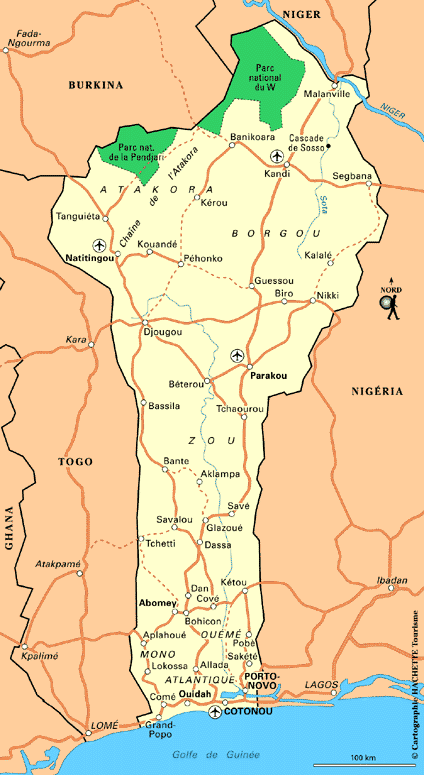 The national electricity access rate in 2021 is 37.7%, of which 67.2% in urban areas and 10.7% in rural areas.
Benin's national electrification strategy plans to achieve a national connection rate of 70% by 2030 for 90% access in the urban area and 80% in the rural area while simultaneously deploying the following solutions :
Densification of the conventional electricity network to a connection rate of 50 to 99% in 2030 ;
Connection by extension of the conventional network of localities located less than 10km from the existing electricity network at a connection rate of 70% in 2030;
Off-grid electrification based on renewable energies (solar PV, Hydro, micro hydro, etc.) at a connection rate of 80% in 2030 ;
Distribution of solar kits to households located in hard-to-reach and isolated areas (lake areas, etc.).
To achieve these objectives, important reforms have been put in place to facilitate the mobilization of resources for the financing of major projects.
The sector has a new electricity code, an off-grid electrification regulatory framework, a connection policy and an electricity grid code.
What will be the quantity of energy needed to achieve the development objectives in particular within the framework of the national electrification strategy?
3. Methods & Scenarios
4. Results
All specifics consumptions in all sectors are kept constant ;
Change in the structure of GDP, notably an increase in the share of services and a decrease in the share of agriculture ;
Improved fuel Average Efficiency
Higher electricity access
Lower dependency on traditional biomass
Higher access to clean cooking
Transport electrification
Improved fuel Average Efficiency by End-Use : Traditional Fuels : + 5% in 2055 ; Fossil Fuels : + 3% in 2055 ; Modern Biomass : + 2% en 2055.
We present here the final demand by forms of energy. We observe an increase in demand of 35478,14 GWh or a rate of increase of 21,71% compared to the BAU scenario
Final energy consumption by sector
There is a strong decrease in traditional fuel to the detriment of modern biomass fossil substances with a rate of decrease of 56,77%.
Final energy consumption by product
5. Policy insights, conclusions and future work
Future work
SC - ALT
We recommend among other measures : 
Increasing the share of renewable energies in the energy mix ;
the promotion of efficient material ;
the promotion of clean cooking material.
But to achieve the goals set for the SDGs with regard to universal access to clean energy and the CND objectives with regard to the reduction of greenhouse gas emissions, it will take even more efforts in terms of energy policy.
Apply the knowledge acquired during this training to the decentralized services to ensure better data quality;
Monitor the development of electricity production capacities while ensuring that renewables are taken into account in the energy mix and actions to promote energy efficiency are accompanied.
6. References
SC - BAU
We can learn from this work that the average annual growth rate increases in both demand scenarios
[1] Energy balance 2021National
[2] National Electrification Strategy Document
[3] Data from database : World Development Indicators
https://direction-energie.gouv.bj/ aberme.bj -  me.dgre@gouv.bj – me.aberme@gouv.bj
A Cost-benefit analysis of Policy, Programs and Projects (C3PO) that is Retrievable, Reusable, Repeatable, Reconstructible, Interoperable and Auditable (u4RIA)
[Speaker Notes: Le taux d'accès national à l'électricité en 2021 est de 37.7% dont 67,2 % en zone Urbaine et 10,7% en zone rurale.
La stratégie nationale d'électrification du Bénin prévoit atteindre un taux raccordement national de 70% d'ici 2030 à pour un accès de 90% dans la zone urbaine et 80% dans la zone rurale tout en déployant simultanément les solutions ci-après :
Densification du réseau électrique conventionnel à un taux de connexion de 50 à 99% en 2030 ;
Raccordement par extension du réseau conventionnel des localités situées à moins de 10km de réseau électrique existant à un taux de connexion de 70% en 2030 ;
Électrification hors réseau à base d'énergies renouvelables (solaire PV, Hydro, micro hydroélectrique, etc.) à un taux de connexion de 80% en 2030
Distribution des kits solaires ménages situés dans les zones difficiles d'accès et enclavées (zones lacustres etc.).
Pour atteindre ces objectifs, les réformes importantes ont été mises en place pour faciliter la mobilisation des ressources pour le financement de grands projets.
Le secteur dispose d'un nouveau code d'électricité, d'un cadre règlementaire d'électrification hors réseau, d'une politique de raccordement et d'un code réseau électrique.
Quelle Sera la quantité nécessaire d’énergie pour réaliser les objectifs de développement en particulier dans le cadre de la stratégie nationale d’électrification ?



Décliner des connaissances acquises au cours de cette formation au niveau des services décentralisé pour assurer une meilleure qualité des données;
Suivre le développement des capacités des productions d'électricités toute en s'assurant que le renouvelables est prise en comptes dans le mix énergétique et les actions de promotion d'efficacité énergétique s'accompagnent.]